Innovación Tecnológica desde el punto de vista de EIOPAJesus Cisneros
Seminario Regional sobre Capacitación de Supervisores de Seguros de Latinoamérica ASSAL - IAIS
Vista general
Cómo la tecnología y los datos están cambiando el panorama de los seguros.
Las actividades de InsurTech de EIOPA.
Crecimiento exponencial de datos e inversiones de Insurtech.
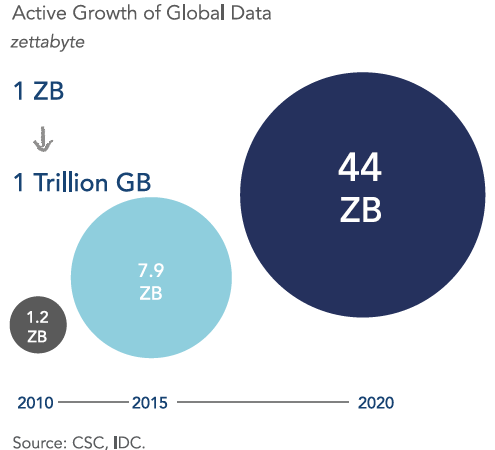 Source: Institute of International Finance
Las inversiones de capital de riesgo de InsurTech se han multiplicado.
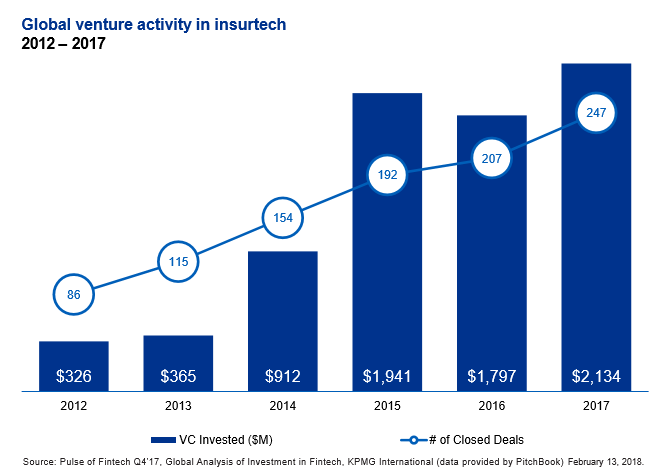 InsurTech impacta en todas las etapas de la cadena de valor del seguro
La visión de EIOPA: Oportunidades y desafíos clave que surgen de InsurTech
Inclusión financiera o exclusión?Precisión de los datos y correlaciones espurias.Problemas de privacidad y propiedad de datosPoblación no digital dejada atrásMenor comparabilidad de productos y precios (individualizados).Supervisión de algoritmos.
Productos y servicios personalizados.Mejor experiencia de clienteEmpoderamientoCompetencia: precios reducidosMitigación de riesgos y prevención.
Retos para consumidores
Oportunidades para consumidores
Eficiencia de costoEvaluaciones de riesgo mejoradasPublicidad dirigida e individualizada.Mejorar la experiencia de sus clientes.Acceso directo a clientes (desintermediación).Lucha contra el fraude
Nuevos competidores 
Ciber riesgo
Cambios en la cadena de valor del negocio
Oportunidades para la industria
Retos para la industria
El enfoque de EIOPA para InsurTech
El enfoque de la EIOPA hacia la digitalización.
Riesgos
Beneficios
"Lograr un equilibrio entre la mejora de la innovación financiera y garantizar un marco de protección del consumidor que funcione bien y la estabilidad financiera"
La regulación y supervisión deben ser tecnológicamente neutrales.
Mesas redondas de InsurTech: fuerte colaboración con todas las partes interesadas.
Grupo de trabajo InsurTech: grupo de trabajo multidisciplinario.
Las actividades de EIOPA en 2016 y 2017
2016 and 2017
Opinión sobre ventas a través de internet.
Informe de buenas prácticas en sitios web de comparación.
Informe del comité conjunto sobre automatización del asesoramiento.
Informe del Comité Conjunto sobre el uso de Big Data por parte de las instituciones financieras.
Las actividades de EIOPA en 2018
Las actividades de EIOPA
Mas allá de 2018
Cadena de valor del (re) seguro y nuevos modelos de negocio.
Supervisión de algoritmos.
RegTech (incluyendo RegTech para supervisores).
Blockchain.
[Speaker Notes: (]
Muchas gracias
 
 

Jesus Cisneros
EIOPA
European Insurance and Occupational Pensions Authority
WesthafenTower | Westhafenplatz 1
60327 Frankfurt am Main | Germany
 
Tel: +49 69 9511 19-452
Email: Jesus.Cisneros@eiopa.europa.eu